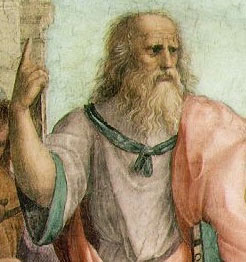 Luonnonfilosofian seuraFysiikan Tehtävä, Tieteiden talo 8.09.2018 16.00-20.00
Teemailta: Fysiikan Tehtävä. 
Havaintojen matemaattinen kuvaus on fysiikan keskeinen tehtävä, mutta pitäisikö fysiikan tehtävänä olla myös todellisuuden ymmärtäminen? Filosofit eivät ole onnistuneet yli sadan vuoden aikana hahmottamaan yhteisesti hyväksyttyä todellisuuskuvaa suhteellisuusteorian ja kvanttimekaniikan taustalla, eivätkä fyysikot tyypillisesti koe sitä tehtäväkseen. Luonnonfilosofian seura kutsuu fyysikkoja sekä fysiikan ja filosofian rajapinnasta kiinnostuneita pohtimaan nykytilannetta.
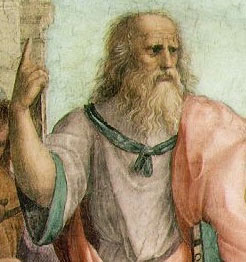 Luonnonfilosofian seuraFysiikan Tehtävä, Tieteiden talo 8.09.2018 16.00-20.00
Tuomo Suntola: Lähtöolettamusten valinta on avain ymmärrettävään todellisuuskuvaan.
Teknologisten ongelmien ratkaisuissa ongelman syvällinen ymmärtäminen on avain hyvään ratkaisuun. Useimmissa tapauksissa nopein ja tehokkain ratkaisu saadaan tunnettuja tekniikoita hiomalla. Mahdottomalta näyttävän ongelman ratkaisussa on mentävä syvemmälle; ongelman syy on etsittävä perusteista. Näen tilanteen fysiikan teorioissa hyvinkin samanlaisena. 
Jo jatko-opintojeni aikaan 1960-luvun lopulla jäin pohtimaan suhteellisuusteorian viestittämän todellisuuskuvan ongelmallisuutta, erityisesti ajan ja samanaikaisuuden suhteellisuutta. Teoria antoi erinomaisia ennusteita, ja oli ratkaissut monia klassiseen fysiikkaan liittyviä ongelmia. Teoriaan liittyvä matematiikka on kehittynyt sadan vuoden aikana kattamaan ilmiöitä mikrorakenteista kosmologiaan. Teorian matemaattista oikeellisuutta ei voi kyseenalaistaa, mutta ovatko havaintoja vastaavat ennusteet johdettavissa ymmärrettävämpään todellisuuskuvaan johtavista alkuolettamuksista? 
Sadan vuoden aikana suhteellisuusteoria ja sen rinnalle kehittynyt kvanttimekaniikka ovat tuottaneet tuloksia, jotka mahdollistavat teorioihin liittyvien lähtöolettamusten uudelleenarvioinnin. Tarkastellaanpa vaikka teknisesti ja filosofisesti tärkeää atomikellojen käyntiä. Kokeet ja havainnot ovat yksiselitteisesti osoittaneet, että kellojen käyntinopeus riippuu sekä kellon liike- että gravitaatiotilasta. 
Suhteellisuusteorian suhteellisuusperiaatteeseen, kinematiikkaan ja metriikkaan perustuva ratkaisu selittää ilmiöt ajan kulun muutoksilla. Kvanttimekaniikka ilmaisee kellon käyntitaajuuden kellossa värähtelevien elektronien energiatilan funktiona, mikä antaa edellytykset kuvata käyntitaajuuden muutokset liike- ja gravitaatioenergian vaikutuksella kellon energiatilaan. Näin voidaan tehdä, kun hylätään suhteellisuusperiaate, ja korvataan metriikka ja kinematiikka kokonaisenergian säilymiseen perustuvalla dynamiikalla. Ennusteet kellojen käyntitaajuudesta säilyvät oleellisesti ottaen samoina, mutta todellisuuskuva muuttuu dramaattisesti – aika on kaikille yhteinen, mutta kellojen taajuudet muuttuvat.
Tuomo Suntola: Lähtöolettamusten valinta on avain ymmärrettävään todellisuuskuvaan.
Teknologisten ongelmien ratkaisuissa ongelman syvällinen ymmärtäminen on avain hyvään ratkaisuun. Useimmissa tapauksissa nopein ja tehokkain ratkaisu saadaan tunnettuja tekniikoita hiomalla. Mahdottomalta näyttävän ongelman ratkaisussa on mentävä syvemmälle; ongelman syy on etsittävä perusteista. Näen tilanteen fysiikan teorioissa hyvinkin samanlaisena. 
Jo jatko-opintojeni aikaan 1960-luvun lopulla jäin pohtimaan suhteellisuusteorian viestittämän todellisuuskuvan ongelmallisuutta, erityisesti ajan ja samanaikaisuuden suhteellisuutta. Teoria antoi erinomaisia ennusteita, ja oli ratkaissut monia klassiseen fysiikkaan liittyviä ongelmia. Teoriaan liittyvä matematiikka on kehittynyt sadan vuoden aikana kattamaan ilmiöitä mikrorakenteista kosmologiaan. Teorian matemaattista oikeellisuutta ei voi kyseenalaistaa, mutta ovatko havaintoja vastaavat ennusteet johdettavissa ymmärrettävämpään todellisuuskuvaan johtavista alkuolettamuksista? 
Sadan vuoden aikana suhteellisuusteoria ja sen rinnalle kehittynyt kvanttimekaniikka ovat tuottaneet tuloksia, jotka mahdollistavat teorioihin liittyvien lähtöolettamusten uudelleenarvioinnin. Tarkastellaanpa vaikka teknisesti ja filosofisesti tärkeää atomikellojen käyntiä. Kokeet ja havainnot ovat yksiselitteisesti osoittaneet, että kellojen käyntinopeus riippuu sekä kellon liike- että gravitaatiotilasta. 
Suhteellisuusteorian suhteellisuusperiaatteeseen, kinematiikkaan ja metriikkaan perustuva ratkaisu selittää ilmiöt ajan kulun muutoksilla. Kvanttimekaniikka ilmaisee kellon käyntitaajuuden kellossa värähtelevien elektronien energiatilan funktiona, mikä antaa edellytykset kuvata käyntitaajuuden muutokset liike- ja gravitaatioenergian vaikutuksella kellon energiatilaan. Näin voidaan tehdä, kun hylätään suhteellisuusperiaate, ja korvataan metriikka ja kinematiikka kokonaisenergian säilymiseen perustuvalla dynamiikalla. Ennusteet kellojen käyntitaajuudesta säilyvät oleellisesti ottaen samoina, mutta todellisuuskuva muuttuu dramaattisesti – aika on kaikille yhteinen, mutta kellojen taajuudet muuttuvat.
Teknologisten ongelmien ratkaisuissa ongelman syvällinen ymmärtäminen on avain hyvään ratkaisuun. Useimmissa tapauksissa nopein ja tehokkain ratkaisu saadaan tunnettuja tekniikoita hiomalla. Mahdottomalta näyttävän ongelman ratkaisussa on mentävä syvemmälle; ongelman syy on etsittävä perusteista. Näen tilanteen fysiikan teorioissa hyvinkin samanlaisena.
Mikä on se mahdoton ongelma nykyisissä teorioissa?
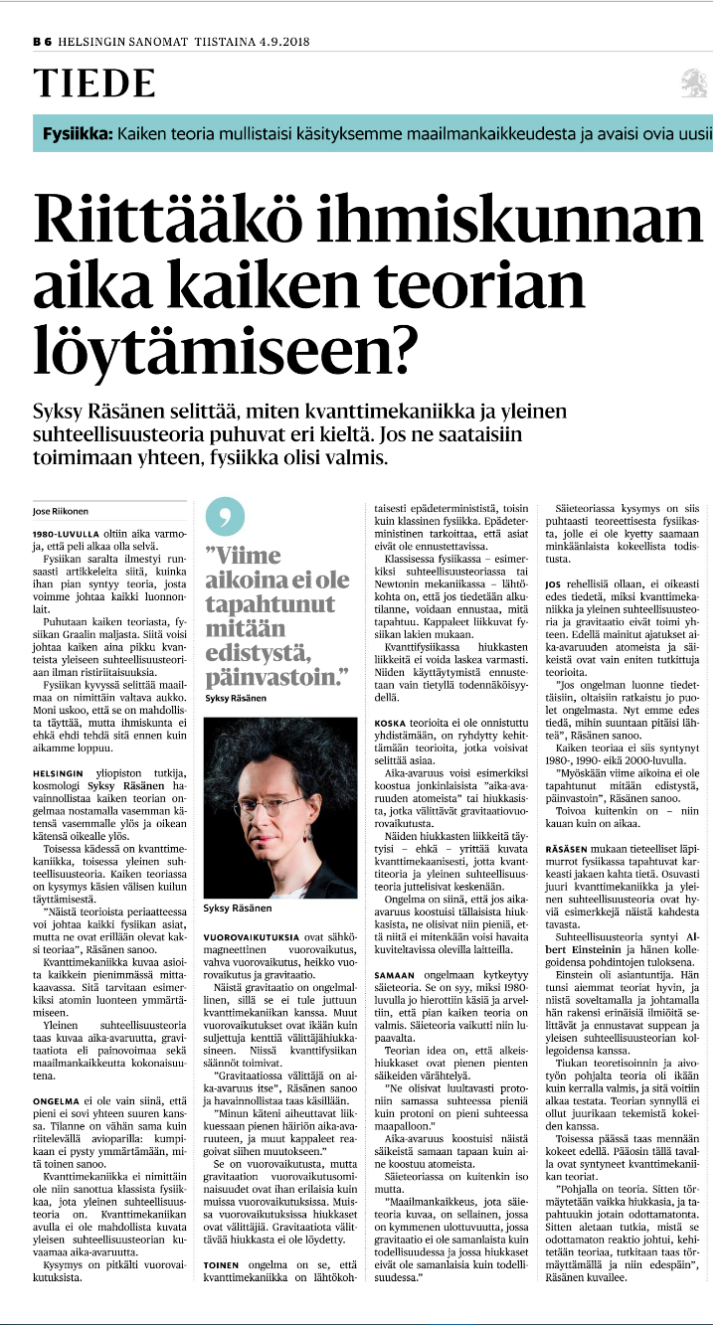 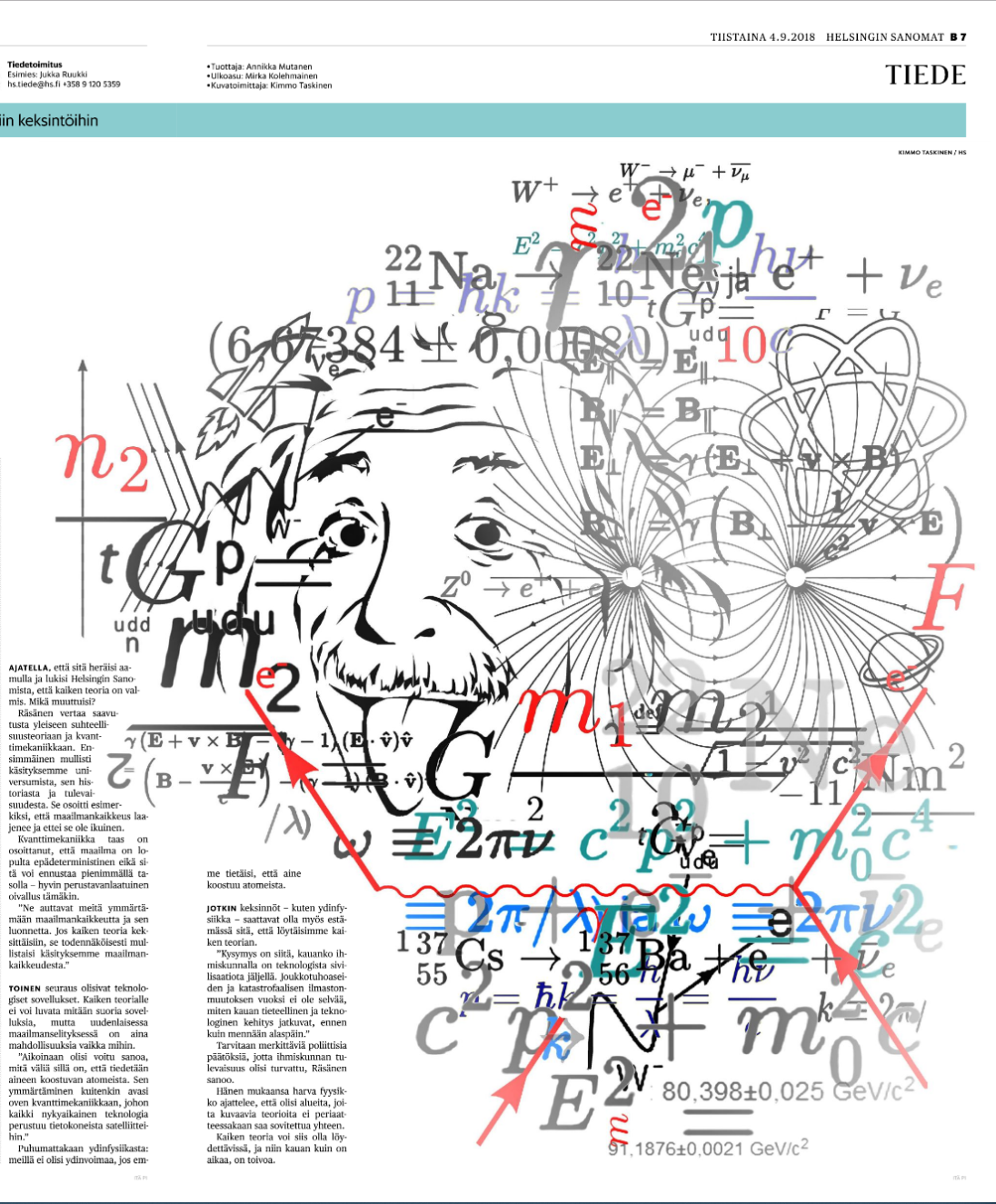 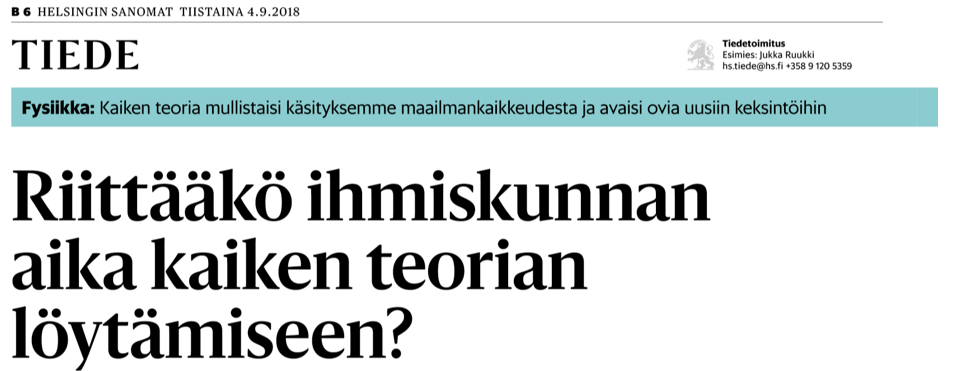 HelsinginSanomat
4.9.2018
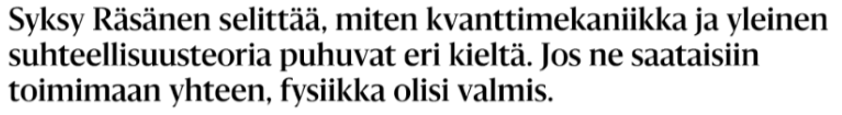 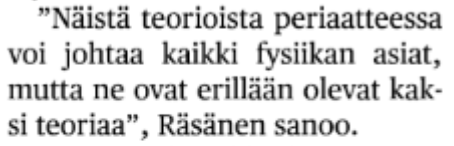 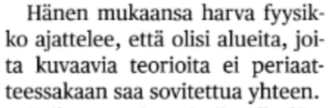 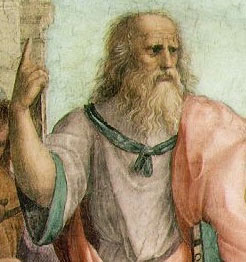 Luonnonfilosofian seuraFysiikan Tehtävä, Tieteiden talo 8.09.2018 16.00-20.00
Tuomo Suntola: Lähtöolettamusten valinta on avain ymmärrettävään todellisuuskuvaan.
Teknologisten ongelmien ratkaisuissa ongelman syvällinen ymmärtäminen on avain hyvään ratkaisuun. Useimmissa tapauksissa nopein ja tehokkain ratkaisu saadaan tunnettuja tekniikoita hiomalla. Mahdottomalta näyttävän ongelman ratkaisussa on mentävä syvemmälle; ongelman syy on etsittävä perusteista. Näen tilanteen fysiikan teorioissa hyvinkin samanlaisena. 
Jo jatko-opintojeni aikaan 1960-luvun lopulla jäin pohtimaan suhteellisuusteorian viestittämän todellisuuskuvan ongelmallisuutta, erityisesti ajan ja samanaikaisuuden suhteellisuutta. Teoria antoi erinomaisia ennusteita, ja oli ratkaissut monia klassiseen fysiikkaan liittyviä ongelmia. Teoriaan liittyvä matematiikka on kehittynyt sadan vuoden aikana kattamaan ilmiöitä mikrorakenteista kosmologiaan. Teorian matemaattista oikeellisuutta ei voi kyseenalaistaa, mutta ovatko havaintoja vastaavat ennusteet johdettavissa ymmärrettävämpään todellisuuskuvaan johtavista alkuolettamuksista?
Sadan vuoden aikana suhteellisuusteoria ja sen rinnalle kehittynyt kvanttimekaniikka ovat tuottaneet tuloksia, jotka mahdollistavat teorioihin liittyvien lähtöolettamusten uudelleenarvioinnin. Tarkastellaanpa vaikka teknisesti ja filosofisesti tärkeää atomikellojen käyntiä. Kokeet ja havainnot ovat yksiselitteisesti osoittaneet, että kellojen käyntinopeus riippuu sekä kellon liike- että gravitaatiotilasta. 
Suhteellisuusteorian suhteellisuusperiaatteeseen, kinematiikkaan ja metriikkaan perustuva ratkaisu selittää ilmiöt ajan kulun muutoksilla. Kvanttimekaniikka ilmaisee kellon käyntitaajuuden kellossa värähtelevien elektronien energiatilan funktiona, mikä antaa edellytykset kuvata käyntitaajuuden muutokset liike- ja gravitaatioenergian vaikutuksella kellon energiatilaan. Näin voidaan tehdä, kun hylätään suhteellisuusperiaate, ja korvataan metriikka ja kinematiikka kokonaisenergian säilymiseen perustuvalla dynamiikalla. Ennusteet kellojen käyntitaajuudesta säilyvät oleellisesti ottaen samoina, mutta todellisuuskuva muuttuu dramaattisesti – aika on kaikille yhteinen, mutta kellojen taajuudet muuttuvat.
Jo jatko-opintojeni aikaan 1960-luvun lopulla jäin pohtimaan suhteellisuusteorian viestittämän todellisuuskuvan ongelmallisuutta, erityisesti ajan ja samanaikaisuuden suhteellisuutta. Teoria antoi erinomaisia ennusteita, ja oli ratkaissut monia klassiseen fysiikkaan liittyviä ongelmia. Teoriaan liittyvä matematiikka on kehittynyt sadan vuoden aikana kattamaan ilmiöitä mikrorakenteista kosmologiaan. Teorian matemaattista oikeellisuutta ei voi kyseenalaistaa, mutta ovatko havaintoja vastaavat ennusteet johdettavissa ymmärrettävämpään todellisuuskuvaan johtavista alkuolettamuksista?
Sadan vuoden aikana suhteellisuusteoria ja sen rinnalle kehittynyt kvanttimekaniikka ovat tuottaneet tuloksia, jotka mahdollistavat teorioihin liittyvien lähtöolettamusten uudelleenarvioinnin. Tarkastellaanpa vaikka teknisesti ja filosofisesti tärkeää atomikellojen käyntiä. Kokeet ja havainnot ovat yksiselitteisesti osoittaneet, että kellojen käyntinopeus riippuu sekä kellon liike- että gravitaatiotilasta.
Miksi liike ja gravitaatio vaikuttavat atomikellon käyntitaajuuteen
HAVAINTOJEN KUVAUKSESTA LÄHTIEN
UUDET LÄHTÖOLETTAMUKSET
Kvanttimekaniikka:
Suhteellisuusperiaate ja ekvivalenssiperiaate postuloidaan, ja valon nopeus ja massaobjektien lepomassa oletetaan vakioiksi.
Nollaenergiatasapaino4D pallon pinnaksi suljetussa avaruudessa:
Aineen lepoenergia on avaruuden laajenemiseen liittyvä liikkeen energia
Atomikellojen käynti ja eriliike- gravitaatiotilassa selitetään ajan erilaisuudella
Liike ja paikallinen gravitaatio avaruudessa pienentävät objektin lepoenergiaa
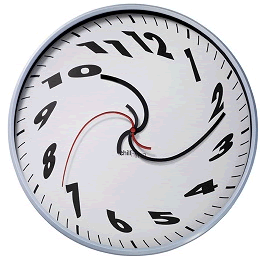 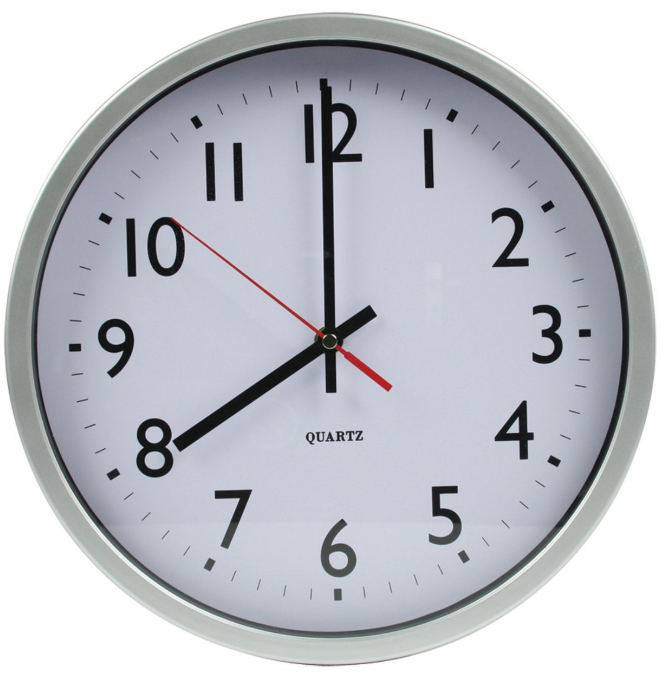 Kvanttimekaniikka:
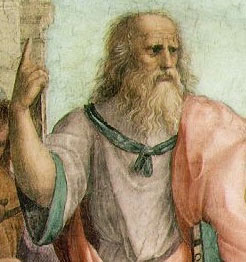 Luonnonfilosofian seuraFysiikan Tehtävä, Tieteiden talo 8.09.2018 16.00-20.00
Tuomo Suntola: Lähtöolettamusten valinta on avain ymmärrettävään todellisuuskuvaan.
Teknologisten ongelmien ratkaisuissa ongelman syvällinen ymmärtäminen on avain hyvään ratkaisuun. Useimmissa tapauksissa nopein ja tehokkain ratkaisu saadaan tunnettuja tekniikoita hiomalla. Mahdottomalta näyttävän ongelman ratkaisussa on mentävä syvemmälle; ongelman syy on etsittävä perusteista. Näen tilanteen fysiikan teorioissa hyvinkin samanlaisena. 
Jo jatko-opintojeni aikaan 1960-luvun lopulla jäin pohtimaan suhteellisuusteorian viestittämän todellisuuskuvan ongelmallisuutta, erityisesti ajan ja samanaikaisuuden suhteellisuutta. Teoria antoi erinomaisia ennusteita, ja oli ratkaissut monia klassiseen fysiikkaan liittyviä ongelmia. Teoriaan liittyvä matematiikka on kehittynyt sadan vuoden aikana kattamaan ilmiöitä mikrorakenteista kosmologiaan. Teorian matemaattista oikeellisuutta ei voi kyseenalaistaa, mutta ovatko havaintoja vastaavat ennusteet johdettavissa ymmärrettävämpään todellisuuskuvaan johtavista alkuolettamuksista?
Sadan vuoden aikana suhteellisuusteoria ja sen rinnalle kehittynyt kvanttimekaniikka ovat tuottaneet tuloksia, jotka mahdollistavat teorioihin liittyvien lähtöolettamusten uudelleenarvioinnin. Tarkastellaanpa vaikka teknisesti ja filosofisesti tärkeää atomikellojen käyntiä. Kokeet ja havainnot ovat yksiselitteisesti osoittaneet, että kellojen käyntinopeus riippuu sekä kellon liike- että gravitaatiotilasta. 
Suhteellisuusteorian suhteellisuusperiaatteeseen, kinematiikkaan ja metriikkaan perustuva ratkaisu selittää ilmiöt ajan kulun muutoksilla. Kvanttimekaniikka ilmaisee kellon käyntitaajuuden kellossa värähtelevien elektronien energiatilan funktiona, mikä antaa edellytykset kuvata käyntitaajuuden muutokset liike- ja gravitaatioenergian vaikutuksella kellon energiatilaan. Näin voidaan tehdä, kun hylätään suhteellisuusperiaate, ja korvataan metriikka ja kinematiikka kokonaisenergian säilymiseen perustuvalla dynamiikalla. Ennusteet kellojen käyntitaajuudesta säilyvät oleellisesti ottaen samoina, mutta todellisuuskuva muuttuu dramaattisesti – aika on kaikille yhteinen, mutta kellojen taajuudet muuttuvat.
Jo jatko-opintojeni aikaan 1960-luvun lopulla jäin pohtimaan suhteellisuusteorian viestittämän todellisuuskuvan ongelmallisuutta, erityisesti ajan ja samanaikaisuuden suhteellisuutta. Teoria antoi erinomaisia ennusteita, ja oli ratkaissut monia klassiseen fysiikkaan liittyviä ongelmia. Teoriaan liittyvä matematiikka on kehittynyt sadan vuoden aikana kattamaan ilmiöitä mikrorakenteista kosmologiaan. Teorian matemaattista oikeellisuutta ei voi kyseenalaistaa, mutta ovatko havaintoja vastaavat ennusteet johdettavissa ymmärrettävämpään todellisuuskuvaan johtavista alkuolettamuksista?
Sadan vuoden aikana suhteellisuusteoria ja sen rinnalle kehittynyt kvanttimekaniikka ovat tuottaneet tuloksia, jotka mahdollistavat teorioihin liittyvien lähtöolettamusten uudelleenarvioinnin. Tarkastellaanpa vaikka teknisesti ja filosofisesti tärkeää atomikellojen käyntiä. Kokeet ja havainnot ovat yksiselitteisesti osoittaneet, että kellojen käyntinopeus riippuu sekä kellon liike- että gravitaatiotilasta. 
Suhteellisuusteorian suhteellisuusperiaatteeseen, kinematiikkaan ja metriikkaan perustuva ratkaisu selittää ilmiöt ajan kulun muutoksilla. Kvanttimekaniikka ilmaisee kellon käyntitaajuuden kellossa värähtelevien elektronien energiatilan funktiona, mikä antaa edellytykset kuvata käyntitaajuuden muutokset liike- ja gravitaatioenergian vaikutuksella kellon energiatilaan. Näin voidaan tehdä, kun hylätään suhteellisuusperiaate, ja korvataan metriikka ja kinematiikka kokonaisenergian säilymiseen perustuvalla dynamiikalla. Ennusteet kellojen käyntitaajuudesta säilyvät oleellisesti ottaen samoina, mutta todellisuuskuva muuttuu dramaattisesti – aika on kaikille yhteinen, mutta kellojen taajuudet muuttuvat.
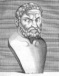 Luonnonfilosofian seura, Tieteiden talo 2015
Minkä suhteen nopeus?
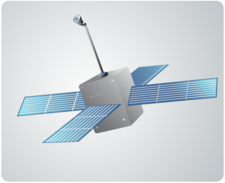 1970s >> Global Positioning System (GPS)
1976 Gravity Probe A Hydrogen maser to 10 000 km.
1971 (Hafele-Keating) Caesium-kellot lentokoneissa.
transponder
Maser transmitter
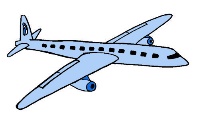 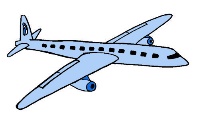 1960s Mössbauer kokeet
1938 (Ives, Stilwell), ionisuihku (H2+, H3+) ”canal-ray”
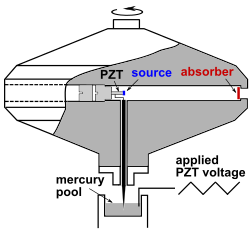 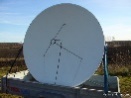 f"
f'
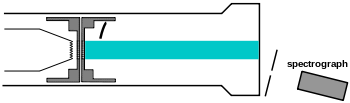 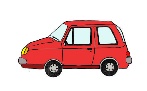 f
receiver
e
Maser transmitter
”Lepokello” laboratoriossa
”Lepokello” maapallon pyörimiseen nähden
The Dynamic Universe	T. Suntola
Sisäkkäisten energiakehysten järjestelmä
Hypoteettinen homogeeninen avaruus
A
C
M
S
R
Q
C
A
L
Kvantin olemus ja massan aaltoluonne
Tuomo Suntola
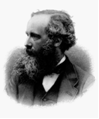 Dipolin yhteen säteilyjaksoon emittoima energia:
Massan m lepoenergia aallonpituusekvivalentin(Compton-aallonpituuden) avulla ilmaistuna:
Elektronin perustilat vetyatomissa
Kvanttitila on spesifinen energiatila, joka voidaan ratkaista Schrödingerin yhtälöstä.
Kvanttitila on massa-aallon resonanssiehdon täyttävän energiatilan minimi.
Massa-aallon resonanssiehdon täyttävät energiatilat ( p=n ћ0/r   c)
− EZ,n [eV]
−EZ,n [eV]
0
2
4
6
8
10
12
14
16
0
2
4
6
8
10
12
14
16
n=3
n=3
n=2
n=2
n=1
n=1
13.6 [eV]
0	2	4	 6	  8	  10	12	 14	 16  r/r0
0	2	4	 6	  8	  10	12	 14	 16  r/r0
Elektronin perustilat vetyatomissa
Resonanssiehto: Massa-aallon aallonpituus on elektronikehän, 2πr, jako-osa
Kvanttitila on massa-aallon resonanssiehdon täyttävän energiatilan minimi.
Massa-aallon resonanssiehdon täyttävät energiatilat ( p=n ћ0/r   c)
EZ,n [eV]
Im
0
2
4
6
8
10
12
14
16
n=3
n=2
φ
Re
n=1
0	2	4	 6	  8	  10	12	 14	 16  r/r0
Galaksien ja kvasaarien kulmakoko
Avaruuden nollaenergiatasapaino säilyy; paikallissysteemit laajenevat avaruuden laajetessa, kulmakoko määräytyy optisesta etäisyydestä.
Paikallissysteemit eivät laajene avaruuden laajetessa, kulmakoko säilyy samana valon lähtöhetkestä havaintohetkeen (reciprocity theorem).
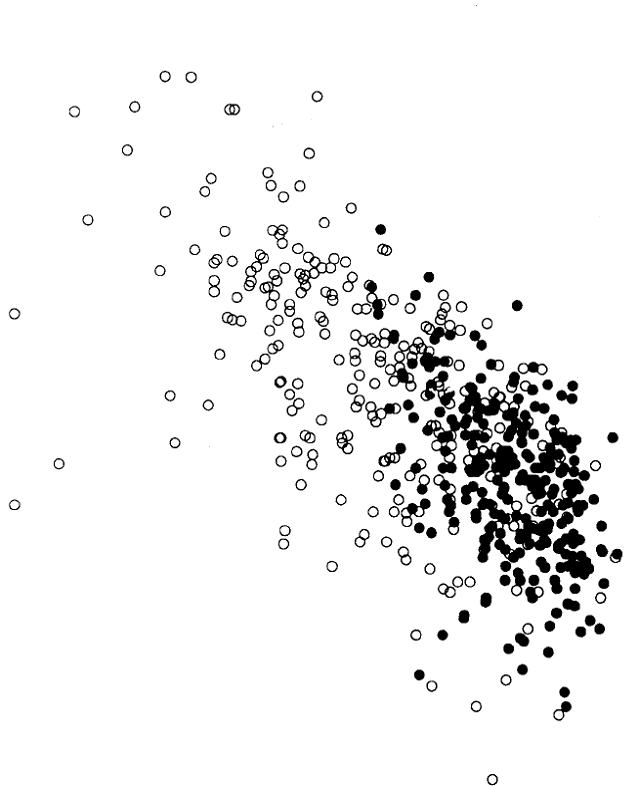 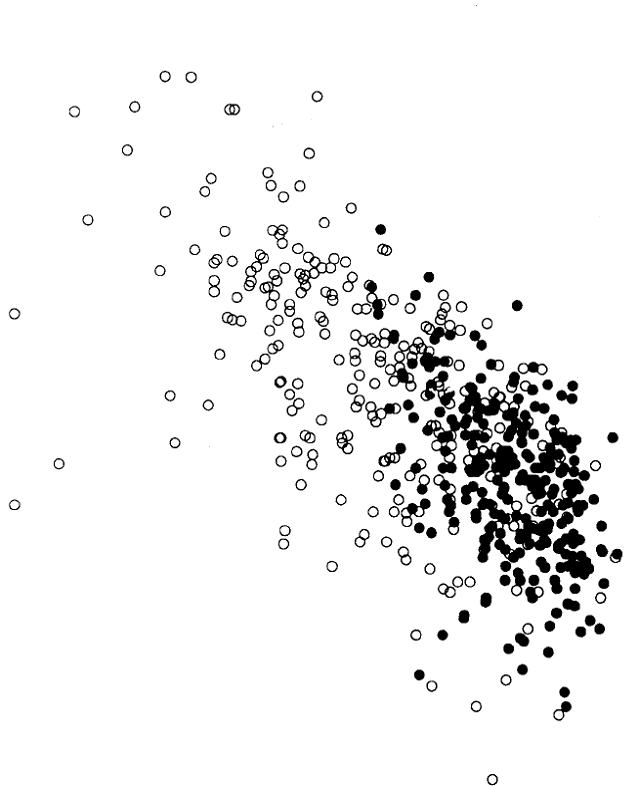 Ωm= 1
Ω L= 0
log (LAS)
log (LAS)
Ω m= 0.3
Ω L= 0.7
(d)
0.001
0.01
0.1
1
10
z
0.001
0.01
0.1
1
10
z
(d)
Standard model
Dynamic Universe, Euclidean
Open circles: galaxies, filled circles: quasars
Collection of data: K. Nilsson et al., Astrophys. J., 413, 453 (1993)
Päivien lukumäärä vuodessa korallifossiilien päivä/vuosirenkaiden mukaan
Aurinkokunta ei laajene avaruuden laajetessa
Aurinkokunta laajenee avaruuden laajetessa,
>> vuosi pitenee
480
Päiviä vuodessa
Päivän piteneminen vuorovesijarrutuksesta johtuen
460
Vuorovesijarrutus & vuoden piteneminen
440
420
400
380
360
Vuoden pituus nykypäivissä
340
320
-1000
-800
-600
-400
-200
0
Aika miljoonissa vuosissa
Magnitudi ja punasiirtymä Supernova-havainnoissa
Nollaenergiaperiaate, pallosymmetrisesti suljettu avaruus
m
Suhteellisuusteorian olettamukset+ olettamus pimeästä energiasta
z
Data: A. G. Riess, et al., Astrophys. J., 607, 665 (2004)
Ellipsiradan pääakselin kiertymä
Ekvivalenssiperiaate
Nollaenergiaperiaate
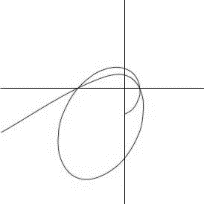 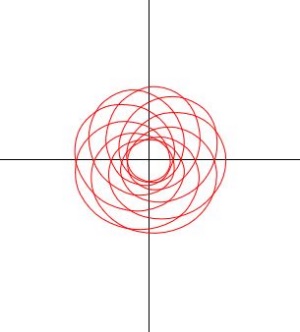 Rata mustan aukon läheisyydessä
Merkuriuksen
rata
noin kahden miljardin vuoden aikana
400 miljoonan  vuoden aikana
[Speaker Notes: De Pretto's paper discussed the radioactive decay of uranium and thorium and was the first to conclude that this decay was energy transformation from mass into energy. “Matter uses and stores energy as inertia, just like a steam engine that uses the energy in steam and stores energy in inertia as potential energy”.
By theorizing "vibration of the ether", De Pretto asserted that mass is vibrating energy and that mass and energy are therefore interchangeable. He then speculated that ordinary matter may be considered to be vibrating at the speed of light c.

The definition of force here given is not advantageous, as was first shown by M. Planck. It is more to the point to define force in such a way that the laws of momentum and energy assume the simplest form.]
The tree of the natural sciences
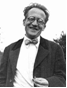 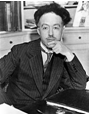 de Broglie
Schrödinger
Matter wave, wave function, inderterminism
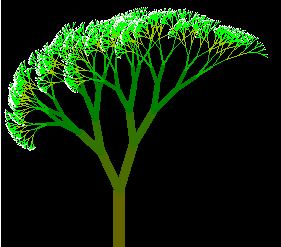 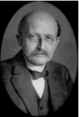 Max Planck
Relativity is a consequence of the conservation of total energy in space
Quantum states are energy minima of the energy states of resonant mass wave structures
Planck equation, a quantum of action
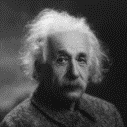 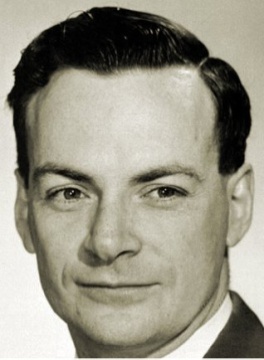 The theory of relativity,FLRW cosmology
Planck’s equation can be derived from dipole emission:
Richard Feynman
Albert Einstein
Feynman’s “great mystery”
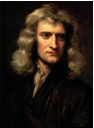 Space as the 3D “surface” of a 4D sphere?
The energy of motion is obtained from the energy of gravitation
The laws of motion, the balance of forces –  deterministic, linear reality
Isaac Newton
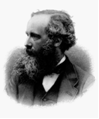 Electromagnetism can be described as interplay of potential energy and the energy of motion.
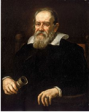 James Maxwell
”The laws of nature are the same in all systems in rectilinear motion.
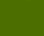 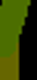 ” The total amount of energy in the world is conserved both locally and globally - there is always as much energy in a cause as in its effect.” Local is a mirror of the universe (monadology).
Galileo
Galilei
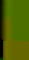 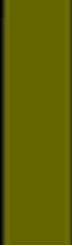 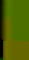 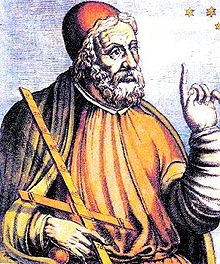 Ptolemy astronomy
Claudius Ptolemy
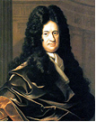 ”Motions of planets can be described by adding epicycles to circular orbits”.
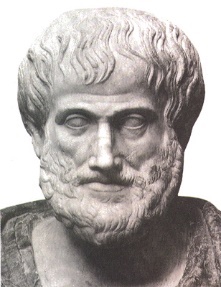 ... sphere is the most perfect form, needing no joint and being a complete whole, ... best suited to enclose and retain all things and parts of the universe like the sun, moon and stars …
Gottfried 
Leibniz
Eudoxus
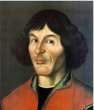 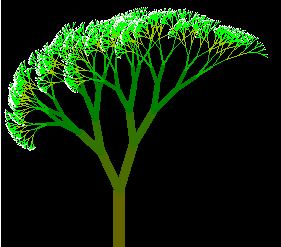 The most exact of the sciences are those which deal most with first principles. Changes are driven by entelecheia, the actualization of potentiality.
”Everything in space is united”.
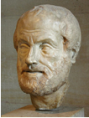 Nicolaus
Copernicus
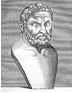 Thales
Aristotle
[Speaker Notes: Poincaré: “Everything can be seen as interplay of kinetic energy and potential energy”


Tieteellisten väitteiden tulee läpäistä vaatimus julkisesta perusteltavuudesta ja koeteltavuudesta, eli niiden on kestettävä vertailussa todellisuuteen sekä tiedeyhteisössä käytävässä arvostelevassa keskustelussa.[9]

Tieteellinen maailmankuva ei koskaan ole täydellinen: aina tulee olemaan kysymyksiä, joihin ei ole vielä löydetty tieteen menetelmien avulla vastauksia. Tieteen arvostelevalla menetelmällä voidaan kuitenkin muodostaa muuttuva ja kehittyvä käsitysjärjestelmä, jossa aikaisempia virheitä poistetaan ja löydetään entistä tarkempia ja paremmin todellisuutta selittäviä käsityksiä. Tieteen tekeminen edellyttää muun muassa rajanvetoa tieteen ja näennäistieteen välillä.[9]

Maailmankuva on epätieteellinen silloin, jos se sisältää tieteellisen maailmankuvan kanssa ristiriidassa olevia väitteitä. Vaikka tieteessä ei olekaan ehdottomia takeita totuudesta, on ristiriitatilanteessa järkiperäisempää hyväksyä tieteen tulokset. Näin ei tule menetellä siksi, että ne välttämättä olisivat tosia, vaan siksi, että ne on saavutettu kriittisen ja julkisen menetelmän avulla.[9]

Niiniluoto, Ilkka: Tiede, filosofia ja uskonto (1984)
Niiniluoto, Ilkka: Tiede, filosofia ja maailmankatsomus: Filosofisia esseitä tiedosta ja sen arvosta. Helsinki: Otava, 1984. ISBN 951-1-08016-4.]
Mikä on ensisijainen luonnonlaki? Mikä säilyy?
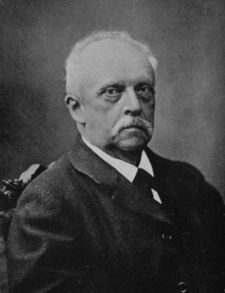 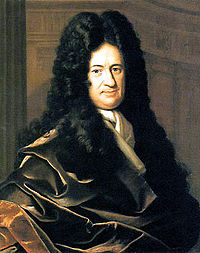 Hermann von Helmholtz (1821–1894)
Gottfried Leibniz (1646–1716)
”Energian määrä, joka on käytettävissä koko universumissa on muuttumaton”
”Maailmassa on yhtä paljon energiaa syyssä ja toteutumassa”
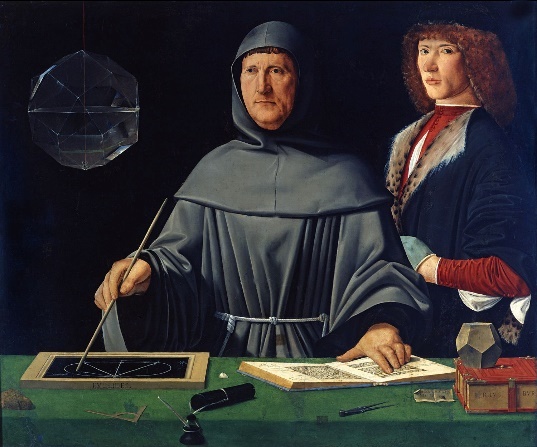 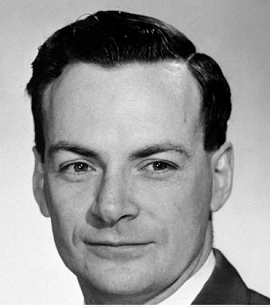 Richard Feynman (1918–1988)
”Suuri mysteeri: Avaruuden kaiken massan lepoenergia on yhtä suuri kuin sen gravitaatioenergia.”
Luca Pacioli (1447-1517)
”Kaksinkertainen kirjanpito – liiketoiminta  aktivoi pääoman tuoman potentiaalin”
Nollaenergiaperiaate: 
Dynaaminen Universumi
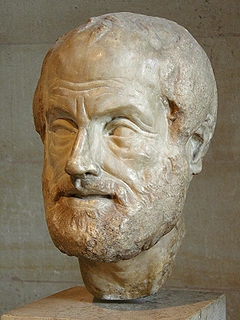 Aristoteles (384–322 eKr.)
”Potentiaalisuuden aktualisoituminen”
[Speaker Notes: De Pretto's paper discussed the radioactive decay of uranium and thorium and was the first to conclude that this decay was energy transformation from mass into energy. “Matter uses and stores energy as inertia, just like a steam engine that uses the energy in steam and stores energy in inertia as potential energy”.
By theorizing "vibration of the ether", De Pretto asserted that mass is vibrating energy and that mass and energy are therefore interchangeable. He then speculated that ordinary matter may be considered to be vibrating at the speed of light c.

The definition of force here given is not advantageous, as was first shown by M. Planck. It is more to the point to define force in such a way that the laws of momentum and energy assume the simplest form.]
Newton-SR&GR-QM-FLRW
Dynamic Universe
aika [s]	 etäisyys [m]	 massa [kg]	varaus [As]
aika [s]       etäisyys [m]       massa [kg]       varaus [As]
t 	r	m	e
t	r	m = ħ0∙km	e
F=ma 	Fg= GmM/R2
Nolla-energia tasapaino, pallosymmetrisesti suljettu avaruus
mi         ekvivalenssiperiaate       mg	 suhteellisuusperiaate
Taivaanmekaniikka
Erest(total)	 Eg(global)
 
 
 
 
 

Erest(local)		 Eg(local)

Ekinetic	

Eel.magn.

Eradiation
Kosmologia
Suhteellisuusperiaate (paikallinen)


Postulaatit:	- Aika-avaruus 
	- Valon nopeuden vakioisuus
	- Suhteellisuusperiaate
	- Ekvivalenssiperiaate
	- Kosmologinen periaate
Ekin	    gravitaatio metriikan ominaisuus
Energian säilyminen kaikissa vuorovaikutuksissa avaruudessa
Taivaanmekaniikka
Sähkömagnetismi
FLRW -kosmologia
Postulaatit:
- GR metriikka
-	Vastaavuusperiaate (SR)
-	Planckin yhtälö 
-	”Hubble flow”
-	Pimeä aine, pimeä energia
-	Inflaatiohypoteesi
-	Gravitaatioaallot
Kvanttimekaniikka
Postulaatit:
- aaltofunktio
- Planckin yhtälö
- Schrödingerin yhtälö
- Klein-Gordon yhtälö
- Hilbertin avaruuden  symmetriat
Sähkömagnetismi          h0
          massa-aalto
Massaobjektien kuvaus:
Massa-aaltojen resonanssin   toteuttavat rakenteet
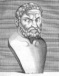 Scientific Models and a Comprehensive Picture of Reality, The Finnish Society for Natural Philosophy, Helsinki, May 20-21, 2016	19
Atomaariset värähtelijät
Taajuus on suoraan verrannollinen elektronin lepomassaan!
Maxwellin yhtälöistä  ratkaistuna,
Planckin vakio on muotoa h=h0c
Taajuus on suoraan verrannollinen valon nopeuteen!
QM: Atomin emission- ja absorptiotaajuus.
Ovatko valon nopeus ja lepomassa vakioita, vai funktioita tarkasteltavan objektin gravitaatio- ja liiketilasta?
[Speaker Notes: j is the "total angular momentum“ (impulssimomentti, pyörimismäärä) quantum number, which is equal to |ℓ ± 1⁄2| depending on the direction of the electron spin.]
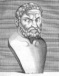 DIAS kilta 28.10.2016	20
Relativity principle or zero-energy principle
Problem with the concept of time
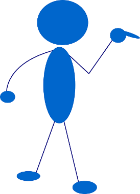 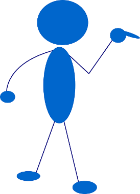 Distant space appear Euclidean
Shortening of double star period is due to the rotation of the 4D orbital angularmomentum
The angular size of distance objectsis magnified
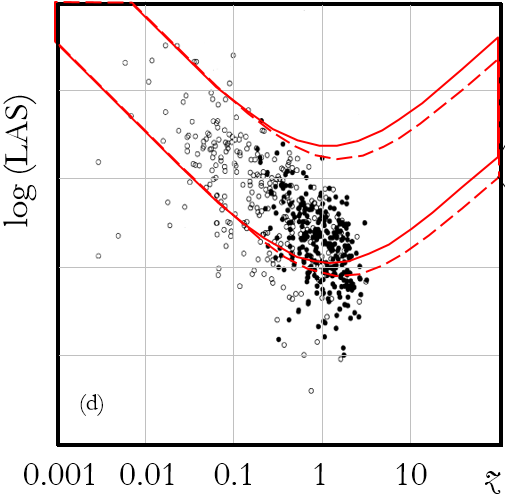 Magnitudes of distant objects  suggest dark energy
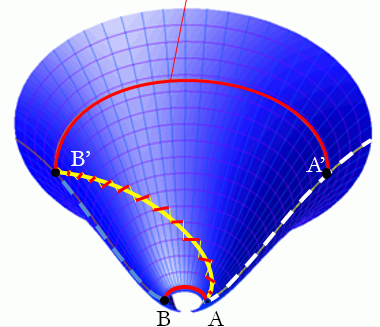 Relativity principle
Equivalence principle
Orbits near black holes are stable
Zero-energy principle
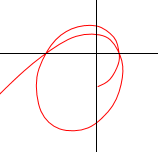 Orbits near black holes are unstable
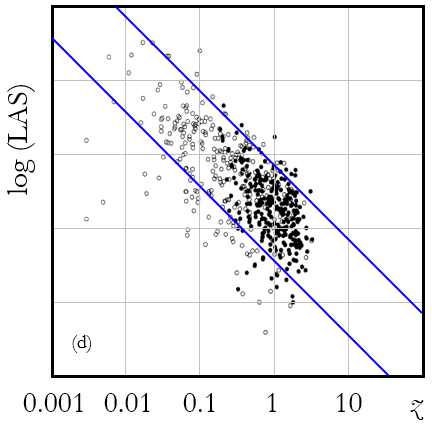 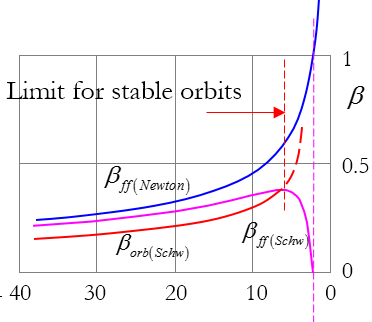 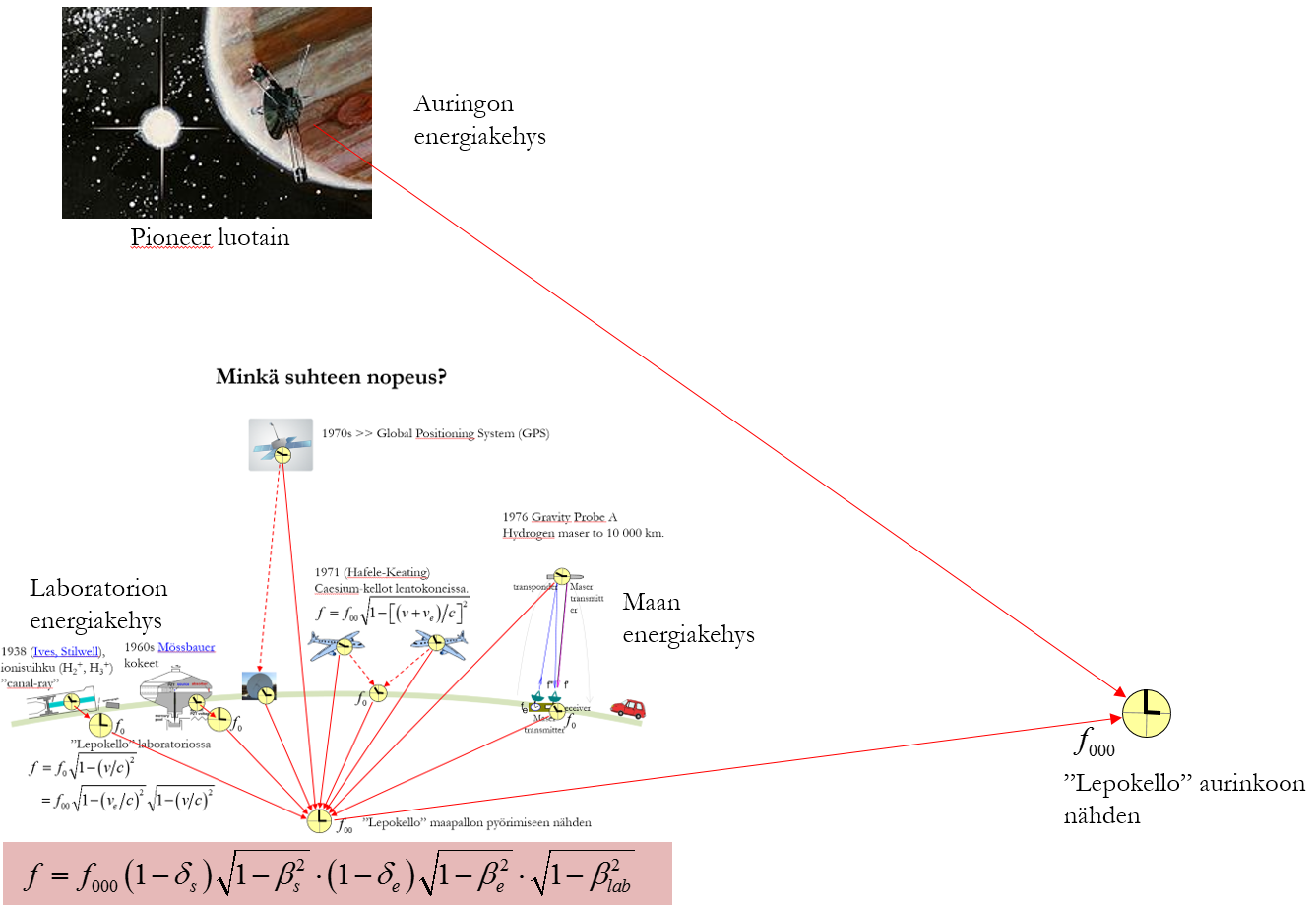 The frequency of a clock is determined by the energy state
No dark energy needed
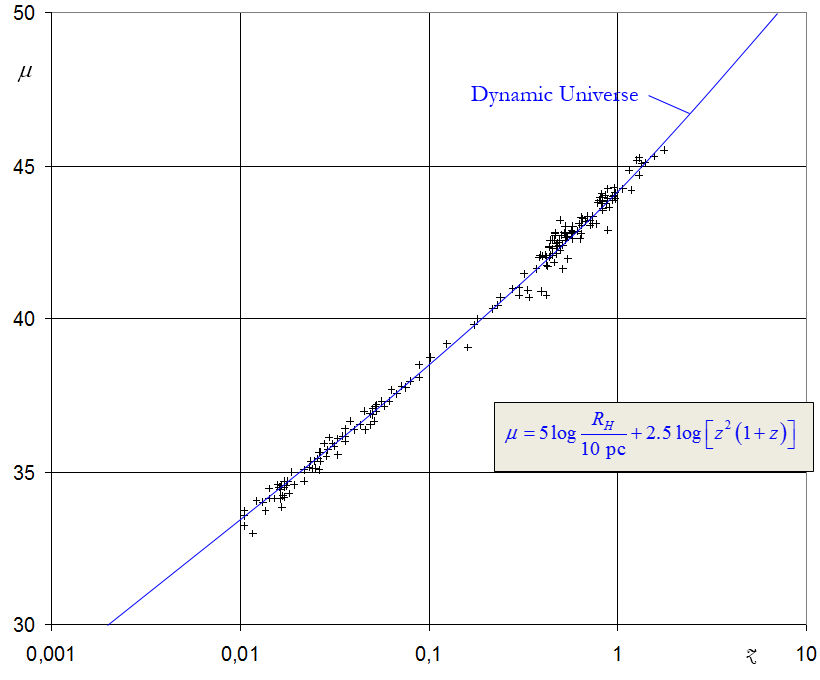 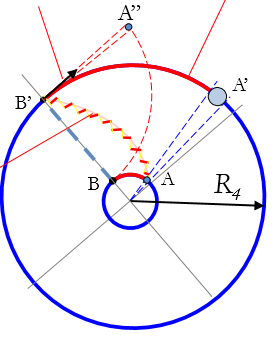 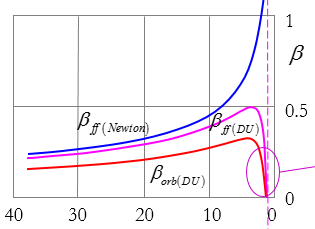 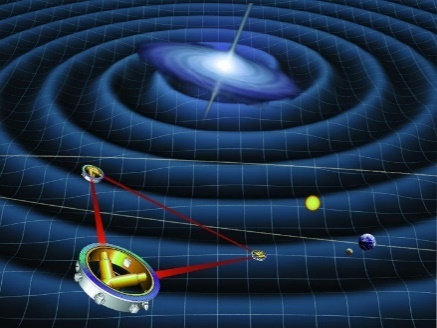 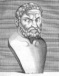 DIAS kilta 28.10.2016	21
Vaihtoehdot fysikaalisen todellisuuden kuvaamisessa
Jos nollaenergiaperiaate ja pallosymmetrisesti suljettu avaruus postuloidaan, ja aika ja etäisyys ymmärretään koordinaatistosuureiksi,
Jos suhteellisuusperiaate ja ekvivalenssiperiaate postuloidaan, ja valon nopeus ja massaobjektien lepomassa oletetaan vakioiksi,
koordinaatistosuureista, ajasta ja etäisyydestä on tehtävä funktioita gravitaatiotilasta ja objektin nopeudesta havaitsijaan nähden.
valon nopeudesta ja lepomassasta tulee funktioita gravitaatio- ja liiketilasta.
Avaruuden geometria ja sen kehitys tulevat määrätyiksi.
Näistä olettamuksista ei voida johtaa avaruuden geometriaa ja sen kehittymistä.
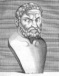 Scientific Models and a Comprehensive Picture of Reality, The Finnish Society for Natural Philosophy, Helsinki, May 20-21, 2016	22
The velocity of light in local space
The local velocity of light is locked to the local 4-radius of space
To conserve the zero-energy balance, the potential well around a mass center follows the motion of the mass center without delay
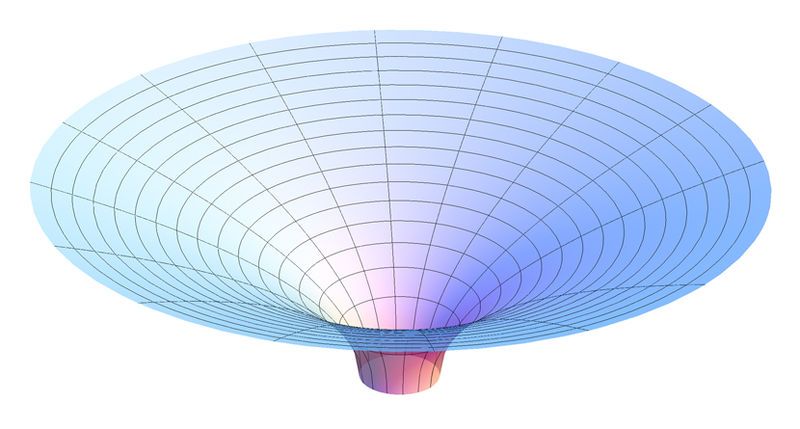 The apparent location of the mass equivalence of space follows the local geometry of space
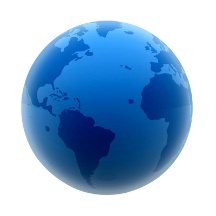 In the vicinity of the Earth the velocity of light is locked to the ECI-frame
(Earth Centered Inertial frame)
[Speaker Notes: The geometry of space do not create a gravitational force; gravity is a fundamental physical phenomenon.
In DU framework,]
Compton-aallonpituudesta de Broglie-aallonpituuteen
Im
Havaittavan jäljen varjostimelle synnyttää objektin luovuttama kineettinen energia!
Re
Compton “resonaattori”
Nettoaalto/liikemäärä havaitaan lepokehyksessä
Doppler-ilmiö:
Etuaallon liikemäärä kasvaa
Havainnot lepokehyksessä
Taka-aallon liikemäärä pienenee
23
[Speaker Notes: We describe a mass object with a Compton resonator. In the state of rest the momentum in space is zero due to the equal opposite momentums of the opposite waves.

When the resonator is put into motion – for observers at rest … the frequency of the front wave is increased  … and frequency of the front wave is increased due to the Doppler effect
… the resulting sum wave carries the momentum of the object …. 

When expressed in terms of the de Broglie wave the velocity is fixed to the velocity of light … but applying the intrinsic Planck constant the sum wave follows the moving object …
A momentum-wave propagating at the velocity of the mass object was something de Broglie was looking for … such a solution gives a natural explanation to the double-slit interference (the Thomas Yang double slit experiment)

Compare to Aristotle’s movent and John Philoponus’s and Jean Buridan’s impetus !]
Luulo perustuu aistihavaintoihin ja arkiseen ajatteluun, todellisuus sen sijaan on muuttumaton kokonaisuus, jonka vain puhdas järki ja intuitio saattaa saavuttaa. Mitään ei synny tyhjästä.
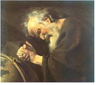 Kaiken taustalla on universaali tietoisuus (luonnonlaki), logos. 
Ilmeneminen toteutuu vastakohtien harmonian ja jatkuvan muutoksen kautta.
Heraclitus
535–475
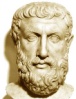 Persoonaton jumaluus nous ( järki ) on luonut näkyvän maailman ikuisesta, äärettömästä ainemassasta. Pienimmätkin ainesosaset säilyttävät yhteytensä ainemassan muodostamaan kokonaisuuteen. Ymmärrys saavutetaan mietiskelyn avulla, aistihavainnot eivät voi synnyttää oikeaa kuvaa todellisuudesta.
Parmenides
n. 510
Antiikin metafysiikan perintö
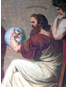 Maailma on jatkuvassa muutoksessa, jonka lähteinä ovat toisilleen vastakkaiset voimat, rakkaus ja riita, fysiikassa kokoavat ja hajottavat voimat. Alkuaineet ovat ikuisia, muutokset syntyvät niiden erilaisista yhdistelmistä.
Anaxagoras
500–428
Maailma rakentuu harmonisista suhteista ja se voidaan tuntea vain näiden suhteiden tuntemisen kautta.
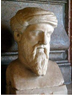 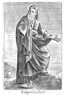 Ilmiöitä ohjaava maailmansielu kuvastuu luonnonlakien kautta. Luonnonlait ovat ikuisia ja muuttumattomia - havaintomaailmaamme jatkuvasti muuttuva. Aistihavainnot ja empiirinen tieto on alempiarvoista ihmisen sisäiseen ideamaailmaan nähden. ”… todellisuuden kuvauksen, jota tieteellinen tutkimus etsii täytyy olla ilmaistavissa matematiikalla, sillä matematiikka on tarkin ja määritellyin ajattelutapa johon kykenemme…”.
Pythagoras
582–496
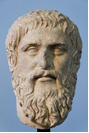 Empedocles
492–432
Kosminen järjestys ei ole ylhäältä johdettua, vaan luonteeltaan geometristä; kosmista järjestystä hallitsee tasapaino ja harmonia. Kaikki materia rakentuu ikuisesta, rajattomasta apeironista (ja lopulta myös palaa apeironiin).
Plato
423–348
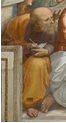 Tieteen tavoitteena on alkusyiden tunnistaminen. Tarkimpia ovat tieteet, jotka voidaan johtaa primäärisistä luonnonlaeista mahdollisimman vähin lisäpostulaatein. Muutoksia ohjaa entelecheia, potentiaalisuuden aktualisoituminen.
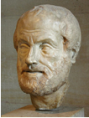 Anaximander
610–546
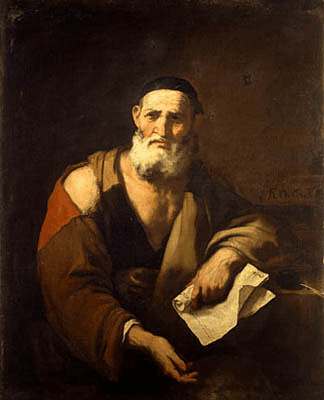 Aristotle
384–322
Aine koostuu täysin kiinteistä alkeisosasista, joita on lukemattomia, joilla on lukemattomia muotoja ja jotka ovat jatkuvassa liikkeessä.
”Mikään ei tapahdu turhaan, vaan kaikki syystä ja tarpeesta”.
Avaruus on suurin asia, sillä se sisältää kaiken. Liikkeen syy on kaikkialla kosmoksessa läsnä oleva sielu (jumaluus). Kaikki avaruudessa ovat yhtä.
Leukippos
400’s
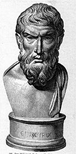 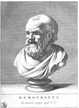 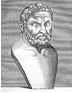 Epikuros korosti havaintojen ja aistien merkitystä. Universumi on ikuinen ja ääretön, jossa tapahtumat ovat kuvattavissa atomien liikkeinä ja vuorovaikutuksina muutoin tyhjässä avaruudessa.
Democritus
460–370
Thales
625–546
Epicurus
341–270
Olemassa oleva on tulosta toisilleen vastakkaisten luovien voimien, yin'in ja yang'in, vuorovaikutuksesta.
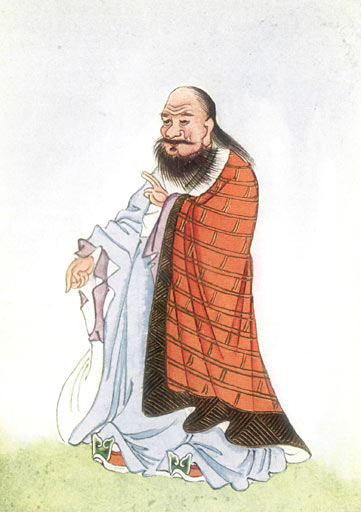 Ilmiöiden takana ovat täsmälliset luonnonlait, joskaan ne eivät edellytä tarkoitusten tai alkusyiden tuntemusta. Yksittäisiin ilmiöihin kuitenkin liittyy kausaalisuus. Ihminen ei saa todellista tietoa ilmiöistä – hän ainoastaan määrittelee mitä hän uskoo niiden olevan.
Lao Tzu
600’s
600	  500	400	300	 200	100	  BC 0	AD 100	200
[Speaker Notes: Pythagoras: Arvoasteikossa korkeimmalla ovat ne jotka ”rakastavat viisautta”, seuraavana ne, jotka ”rakastavat kunniaa” ja alimpana ne, jotka ”rakastavat voittoa (rahaa)”.

Herakleitos etsi henkistä valppautta ja tietoista elämäntapaa ja totesi, että ”useimmat ihmiset elävät kuin unissakävelijät”. 

Epicurus: Ihmiselle on parasta mielihyvä, mikä saavutetaan parhaiten kohtuullisuutta noudattamalla, tietoa hankkimalla ja ystävyydellä muiden ihmisten kanssa.]
time
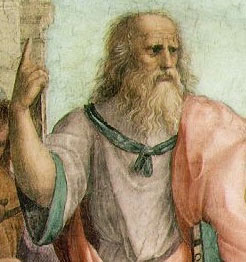 Luonnonfilosofian seuraFysiikan Tehtävä, Tieteiden talo 8.09.2018 16.00-20.00
Suhteellisuusteorian matemaattista oikeellisuutta ei voi kyseenalaistaa, mutta ovatko havaintoja vastaavat ennusteet johdettavissa ymmärrettävämpään todellisuuskuvaan johtavista alkuolettamuksista?
Kosmologisen periaatteen mukaan kaikki pisteet (sijainnit)paikat avaruudessa ovat samassa asemassa.
Jokainen piste nykyavaruudessa on etäisyydelläRH=c/H≈14 miljardia valovuotta alkuräjähdyksestä.
Avaruus laajenee: kaikki pisteet avaruudessa loittonevat toisistaan.
… samalla niillä nopeus c pallon säteen suunnassa!
Massalla m levossa avaruudessa on liikemäärä mc pallon säteen suunnassa!
time
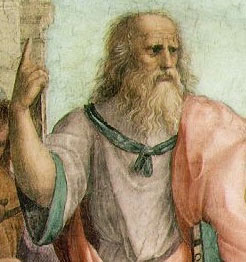 Luonnonfilosofian seuraFysiikan Tehtävä, Tieteiden talo 8.09.2018 16.00-20.00
Suhteellisuusteorian matemaattista oikeellisuutta ei voi kyseenalaistaa, mutta ovatko havaintoja vastaavat ennusteet johdettavissa ymmärrettävämpään todellisuuskuvaan johtavista alkuolettamuksista?
Kosmologisen periaatteen mukaan kaikki pisteet (sijainnit)paikat avaruudessa ovat samassa asemassa.
Jokainen piste nykyavaruudessa on etäisyydelläRH=c/H≈14 miljardia valovuotta alkuräjähdyksestä.
Avaruus laajenee: kaikki pisteet avaruudessa loittonevat toisistaan.
… samalla niillä nopeus c pallon säteen suunnassa!
Massalla m levossa avaruudessa on liikemäärä mc pallon säteen suunnassa!
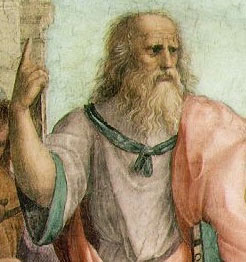 Luonnonfilosofian seuraFysiikan Tehtävä, Tieteiden talo 8.09.2018 16.00-20.00
Suhteellisuusteorian matemaattista oikeellisuutta ei voi kyseenalaistaa, mutta ovatko havaintoja vastaavat ennusteet johdettavissa ymmärrettävämpään todellisuuskuvaan johtavista alkuolettamuksista?
Avaruus laajenee: kaikki pisteet avaruudessa loittonevat toisistaan.
p
… samalla niillä on nopeus c ja liikemäärä mc pallon säteen suunnassa
mc
ptot
… joka summautuu jokaiseen liikemäärään p avaruudessa, jolloin kokonaisliikemäärä saadaan paikallisen liikemäärän ja avaruuden liikemäärän vektorisummana
m
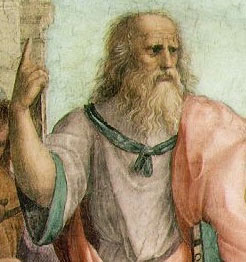 Luonnonfilosofian seuraFysiikan Tehtävä, Tieteiden talo 8.09.2018 16.00-20.00
Suhteellisuusteorian matemaattista oikeellisuutta ei voi kyseenalaistaa, mutta ovatko havaintoja vastaavat ennusteet johdettavissa ymmärrettävämpään todellisuuskuvaan johtavista alkuolettamuksista?
p
mc
ptot
m
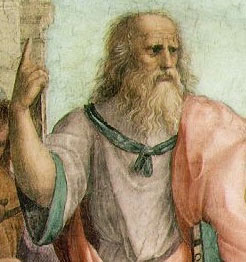 Luonnonfilosofian seuraFysiikan Tehtävä, Tieteiden talo 8.09.2018 16.00-20.00
Suhteellisuusteorian matemaattista oikeellisuutta ei voi kyseenalaistaa, mutta ovatko havaintoja vastaavat ennusteet johdettavissa ymmärrettävämpään todellisuuskuvaan johtavista alkuolettamuksista?
p
mc
Δmc
m
mc
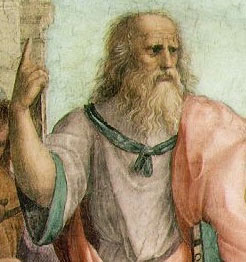 Luonnonfilosofian seuraFysiikan Tehtävä, Tieteiden talo 8.09.2018 16.00-20.00
Suhteellisuusteorian matemaattista oikeellisuutta ei voi kyseenalaistaa, mutta ovatko havaintoja vastaavat ennusteet johdettavissa ymmärrettävämpään todellisuuskuvaan johtavista alkuolettamuksista?
p
mv
m"c
Δmc
m
mc
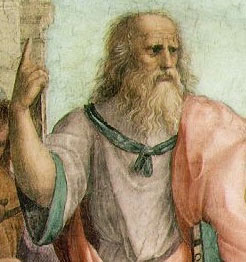 Luonnonfilosofian seuraFysiikan Tehtävä, Tieteiden talo 8.09.2018 16.00-20.00
Suhteellisuusteorian matemaattista oikeellisuutta ei voi kyseenalaistaa, mutta ovatko havaintoja vastaavat ennusteet johdettavissa ymmärrettävämpään todellisuuskuvaan johtavista alkuolettamuksista?
p
mv
m"c
Δmc
m
mc
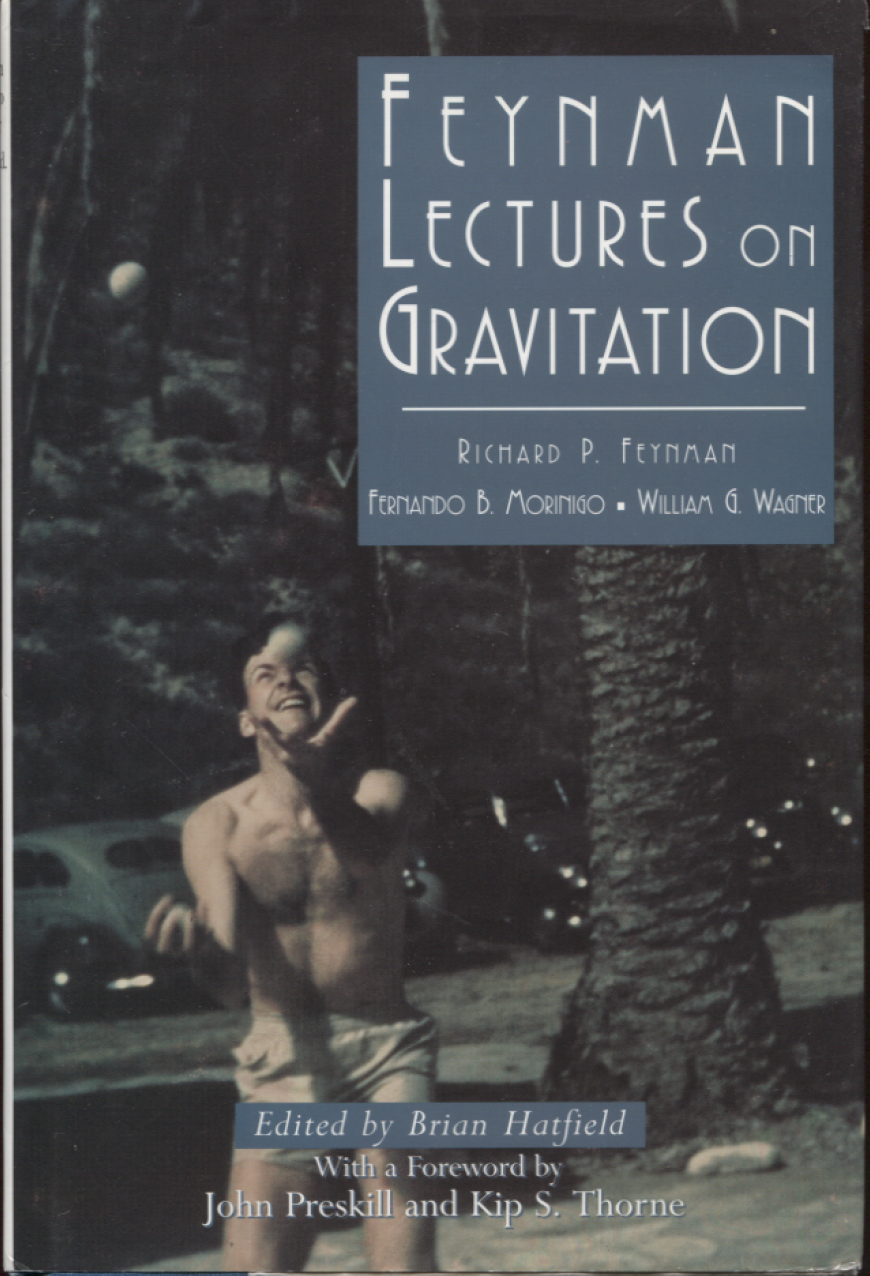 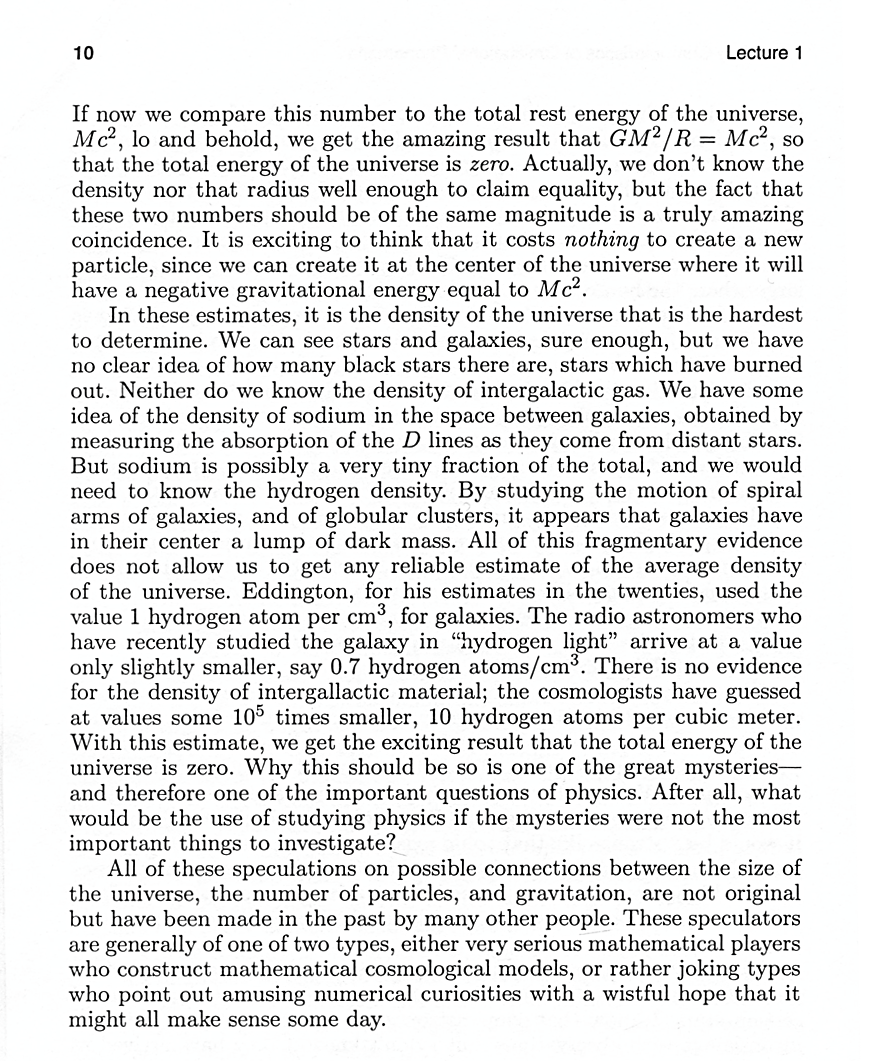 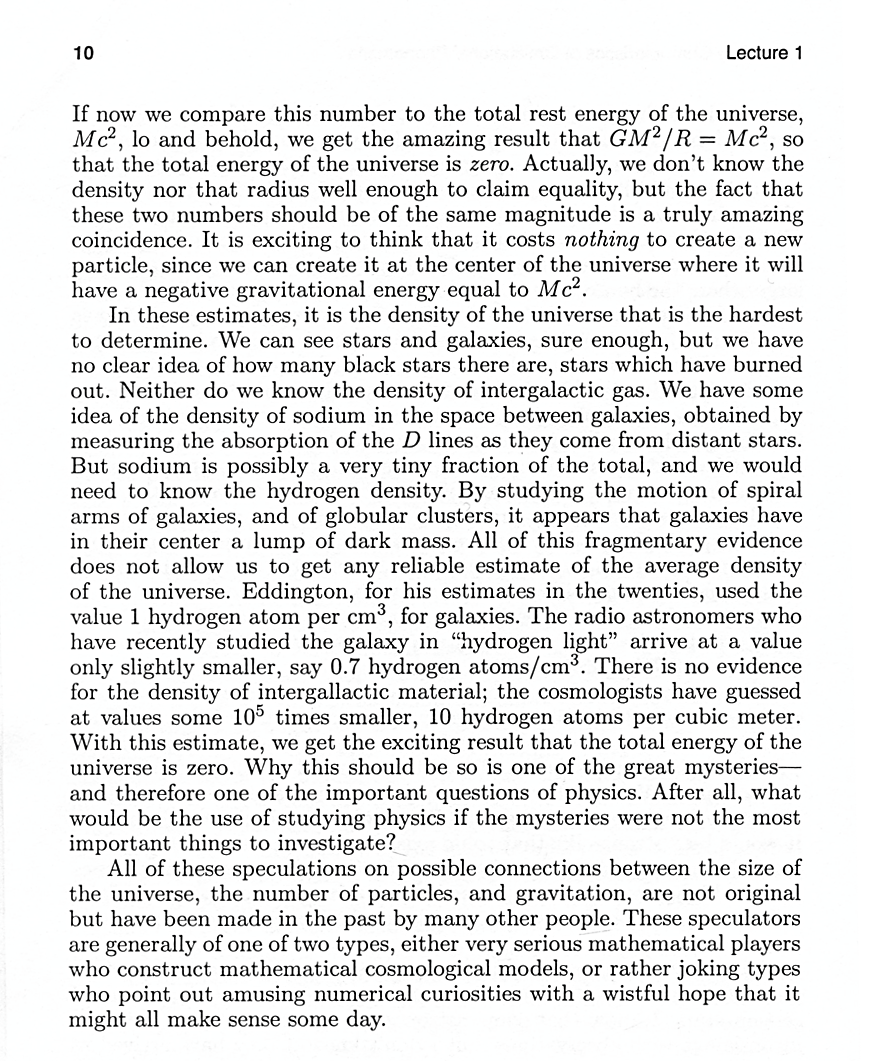 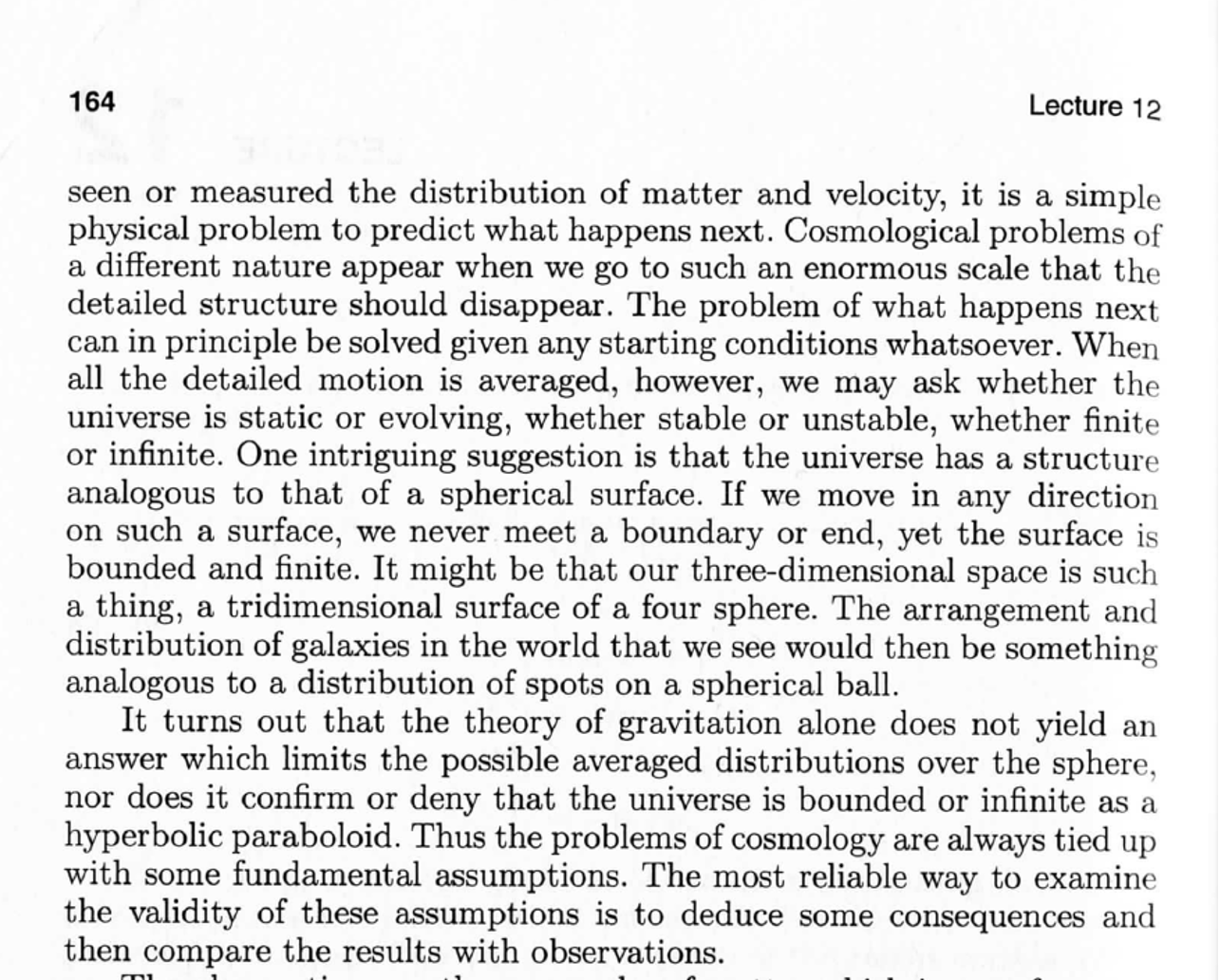 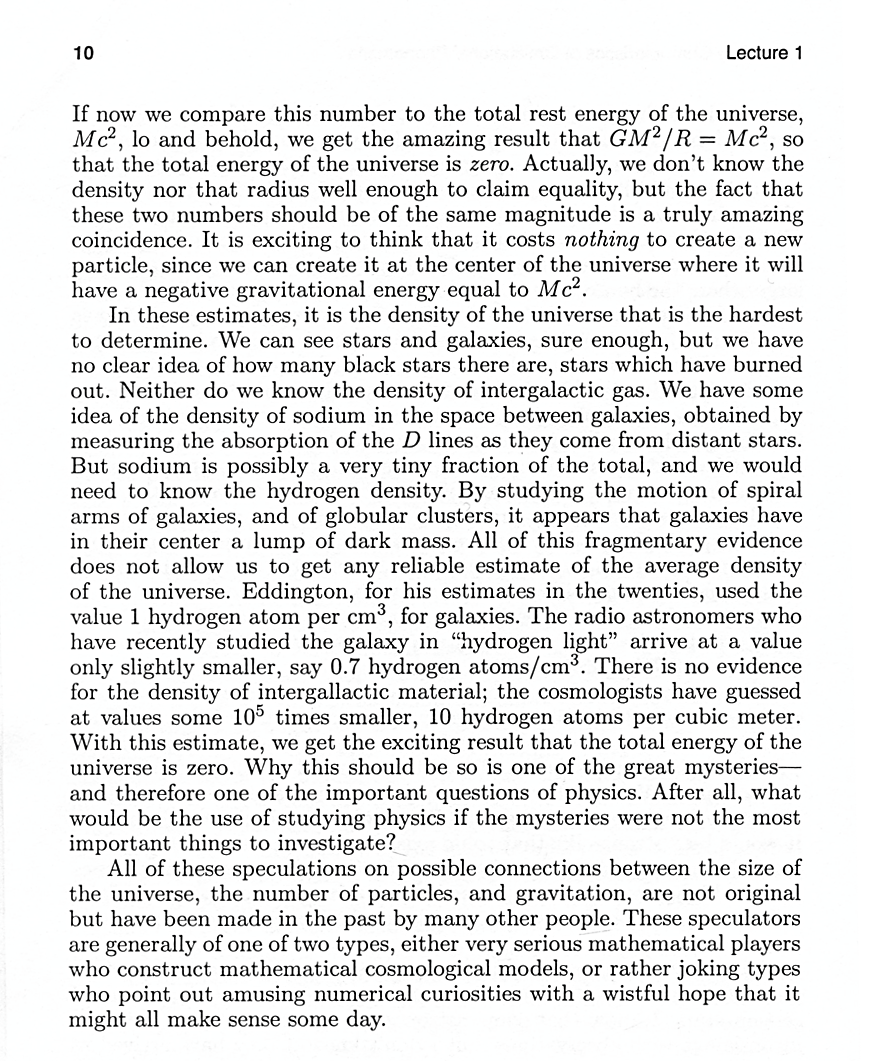 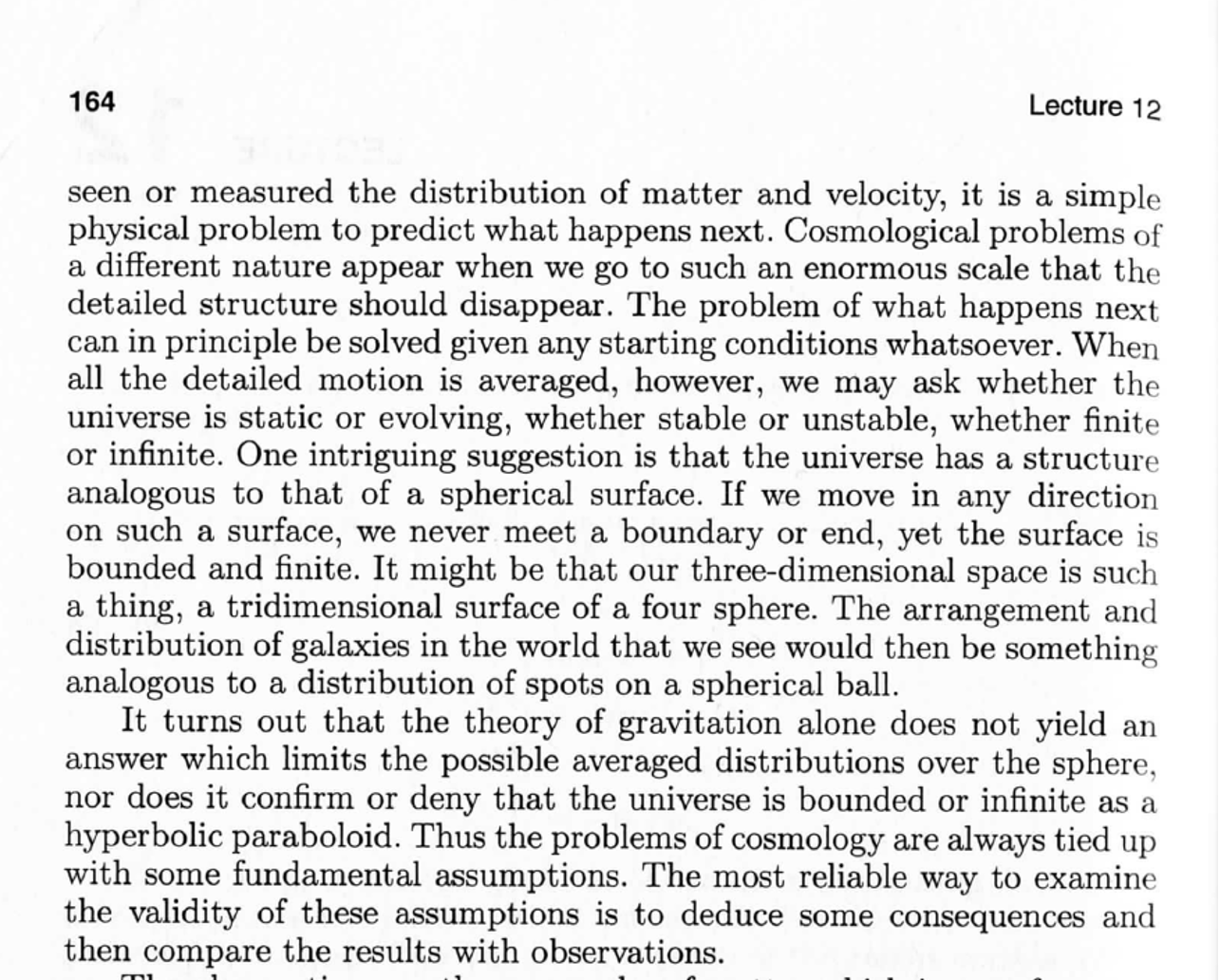